Председатель ТГОП
2020
LOGO
ПРОФСОЮЗ
ПРОФЕССИОНАЛЬНЫЙ
СОЮЗ
ПЕДАГОГОВ
ИТОГИ РАБОТЫ
Председатель ТГОП
2020
Тюменская городская организация Профсоюза
9165 чел.
Прирост членства в 2020 году
99%
Работающих членов Профсоюза
19,6%
463 чел.
财务与融资
Профчленство
Декретников
192 чел.
3,5%
Участники бонусной программы
Пенсионеров
73,8%
113 ППО
9820 чел.
Получили профбилеты
Всего членов Профсоюза
[Speaker Notes: В состав Тюменской городской организации Профессионального союза работников народного образования и науки РФ входит 113 ППО, во всех школах и детских садах есть профсоюзные организации.       
         Численность работающих в муниципальных образовательных организациях города Тюмени на 1.01.2021 – 13042 чел., из них 9628 являются членами Профессионального союза., что составляет 73,8 % (в 2019 году – 70,3 %), юг Тюменской области – 68,6%, в целом по области – 67,9 %
         В 2020 году количество работающих членов профсоюза возросло на 402 человека.

        Спасибо всем за работу, всем, что работает вместе с нами.]
2020
Профсоюзное членство
36, 42, 50, 51, 60, 61, 65, 101, 110, 125, 133, 141, 146, 160, 167, 185
ДОУ
13в, 32, л34, 38, 51, 52, 58, 60, 62, 69, 77, 88
1, 2к, 2в, г12, 13, 15,г 16, л34, 45, 51, 52, 65, 68, 72, 82, 88, 89, л93, «Горизонт»
№№ 3, 7, 12, 36, 60, 79, 95, 111, 123, 127, 134, 151, 160, 172, 185
1, 3, 7, 12, 39, 42, 50, 51, 61, 62, 78, 79, 85, 87, 92, 95, 100, 101, 106, 110, 125, 127, 133, 134, 135, 141, 149, 155, 158, 162, 164, 167, 172, 186
2в, г12, 13, 15, г16, 17, 27, л34, 38, 43, 45, 51, 52, 60, 62, 67, 68, 72, 76, л81, 82, 88, 89, л93
ОУ
ДОУ
ОУ
ДОУ
ОУ
Более 90%
% растёт
Кол-во растёт
[Speaker Notes: Профчленство по детским садам составляет 80,6 %
30 детских садов имеют охват профсоюзным членством от 80 до 100%
Задача: организационно-финансовое укрепление и достижение показателя 80,6% остальными ППО детских садов.
       Ппрофчленство по школам составляет 66,1 %, поэтому задача – достижение среднегородского показателя – 73,8%
       Конечно, задачи мы ставим,  но у каждого работника своё отношение к Профсоюзу. Для некоторых Профсоюз как врач, к которому они обращаются только когда им плохо, для других – лучший друг и помощник, с которым можно разделить радости и переживания. Поэтому здесь важна лидерская роль председателя ППО. В этом мы убедились ещё раз в ходе последнего испытания на конкурсе «Педагог года 2021». Один из вопросов прозвучал от профсоюзного лидера. Любовь Александровна попросила участников предложить методы и приемы, мотивирующие к результативному взаимодействию профсоюза и педагогов.
Отвечая на вопрос, учителя рассуждали о деятельности профсоюзной организации в своем учреждении, основываясь на собственных ощущениях.
Одной из слабых сторон первичек названа проблема недостаточного информирования, зачастую отсутствие своевременной информации, направленной на человека. 
Также педагоги бы хотели ощущать бОльшую поддержку со стороны профсоюзной организации школы. Было предложено проводить больше неординарных мероприятий, организовывать различные тематические клубы и встречи с коллегами.]
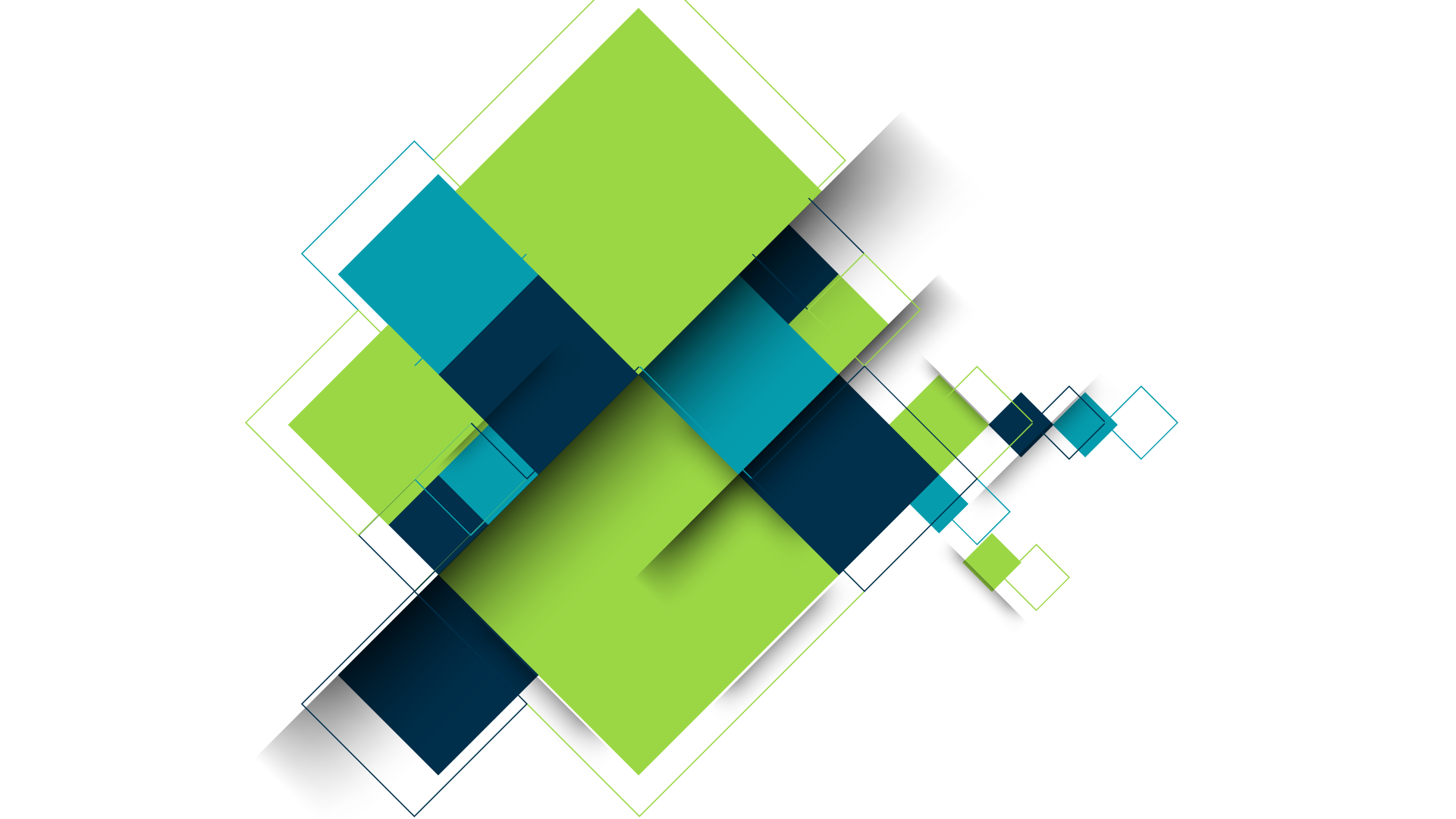 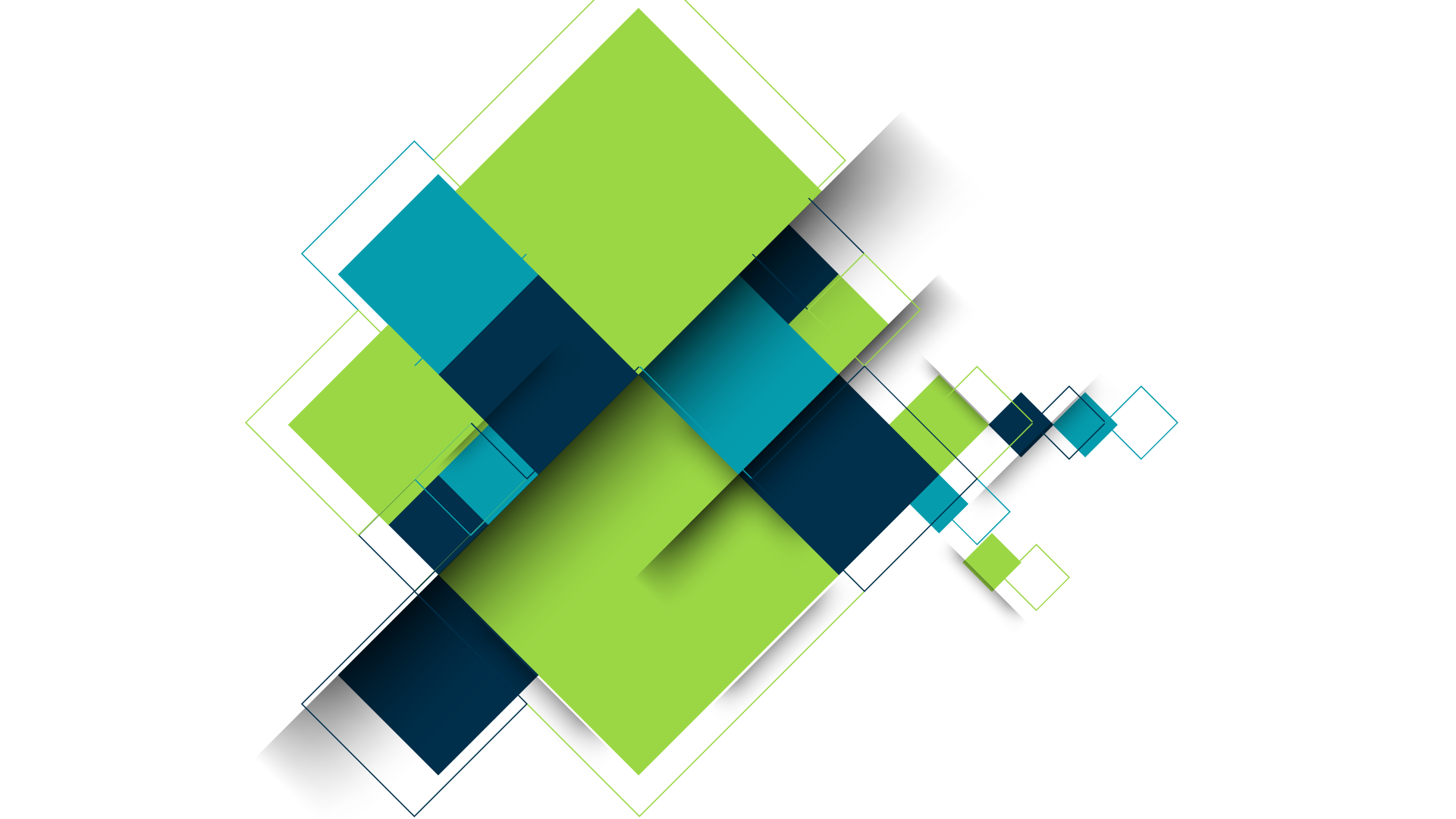 2020
Председатель ТГОП
Тюменская городская организация Профсоюза
LOGO
Профессиональный рост
Социальное партнерство
Цифровой Профсоюз
Проверки и мониторинги
Защита прав
основные
Направления деятельности ПРОФСОЮЗА
4 проверки 2 мониторинга
182 обращения
в АИС зарегистрировано 9820 чел.
Обучено 480 человек
Заключено 110 колдоговоров (в т.ч. в 2020 г. – 45)
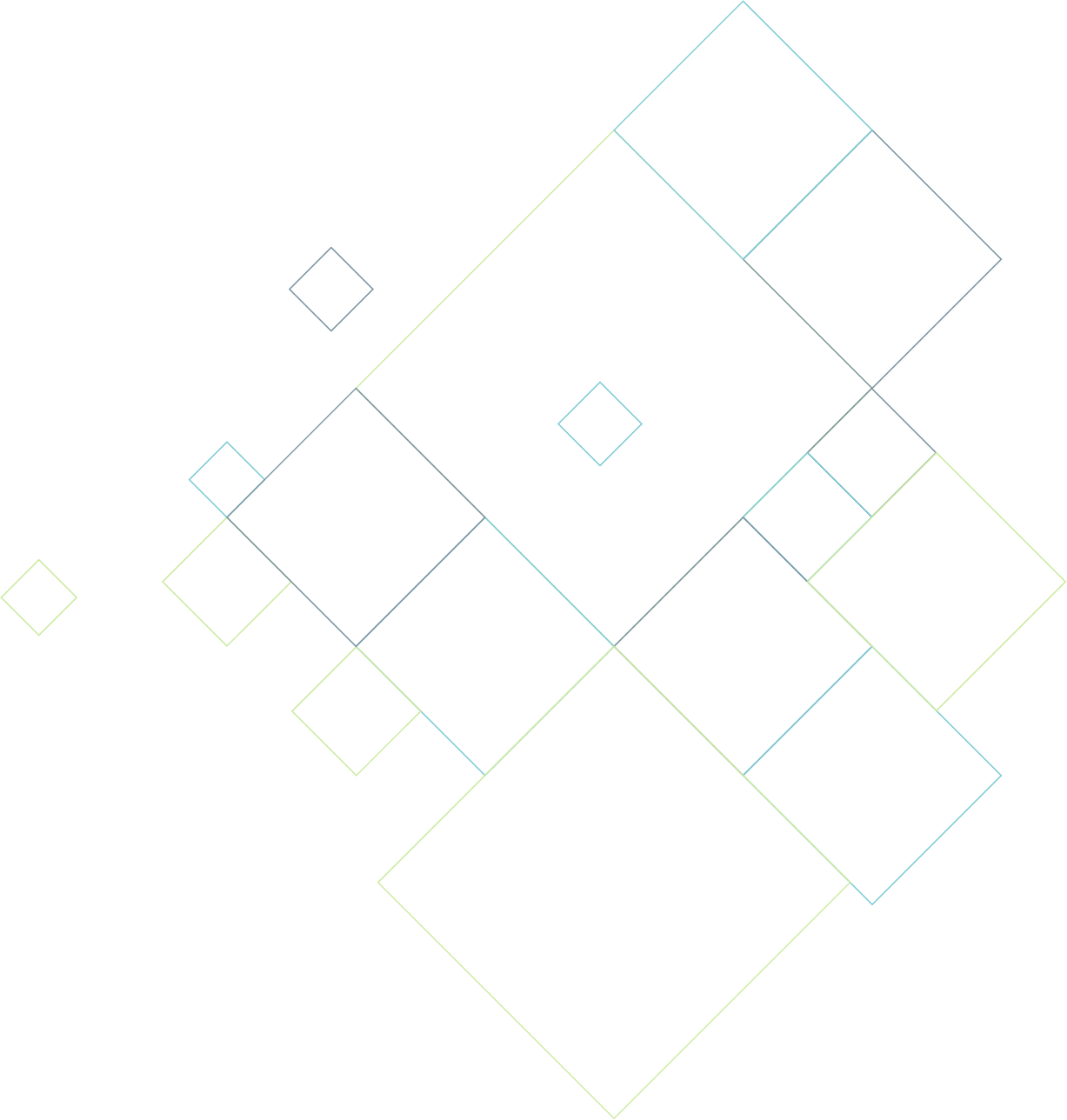 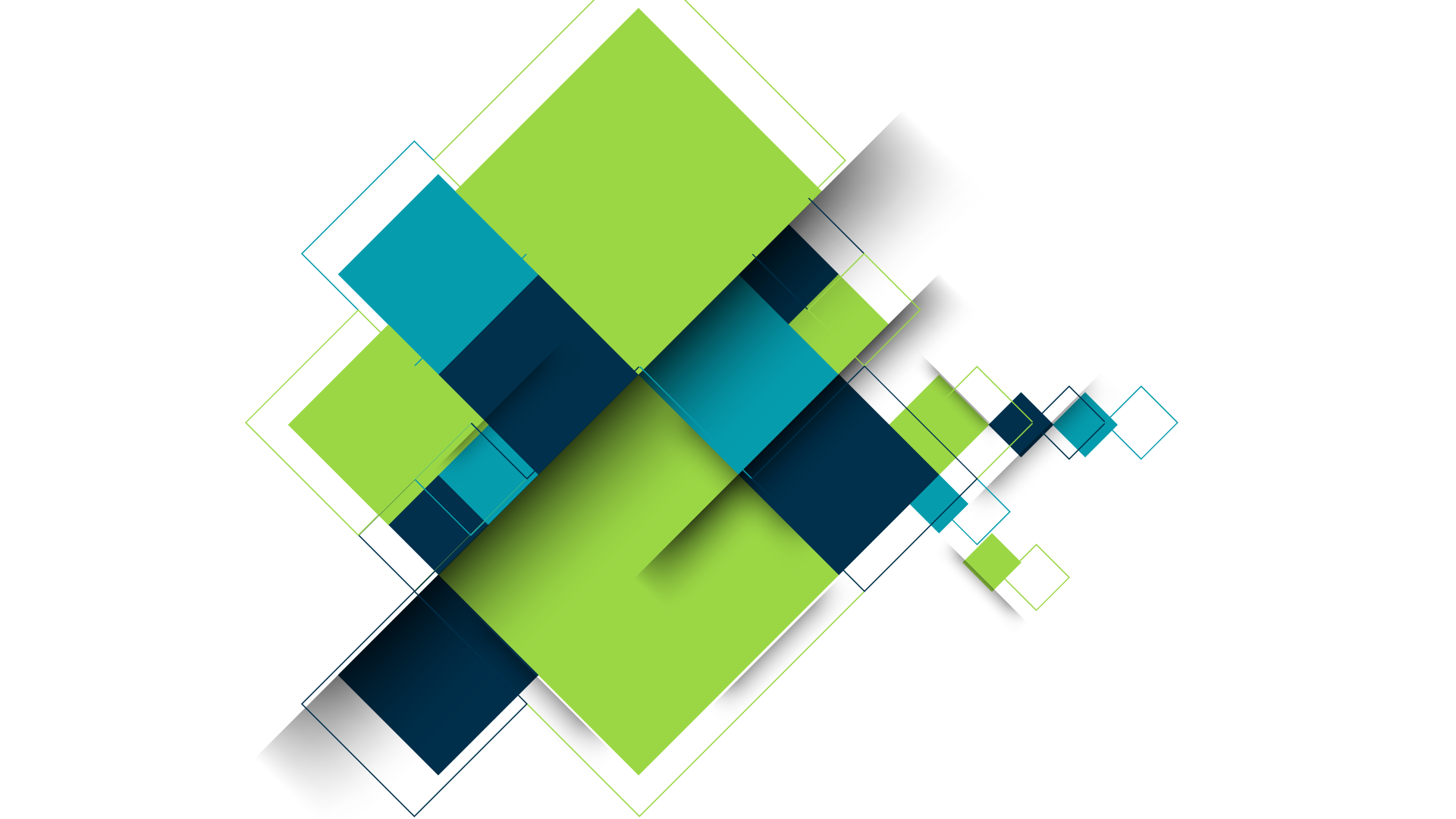 2020
Тюменская городская организация Профсоюза
LOGO
Защита прав членов Профсоюза
участие в работе общественных советов – способ защиты прав работников образования
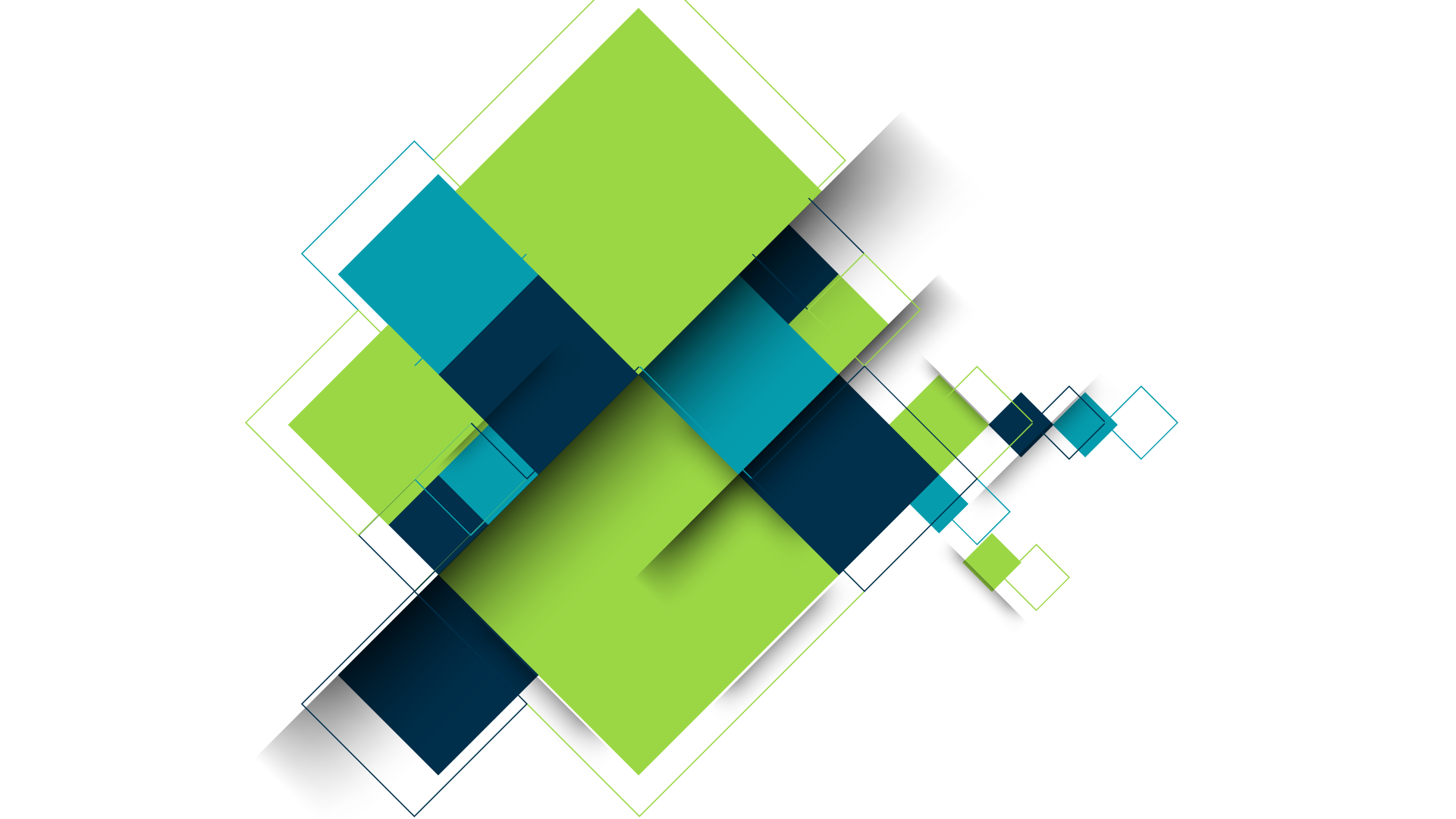 Общественный совет при Департаменте 
   образования и науки Тюменской области
Городская комиссия по аттестации руководящих кадров
Городская трёхсторонняя комиссия по урегулированию социально - трудовых отношений
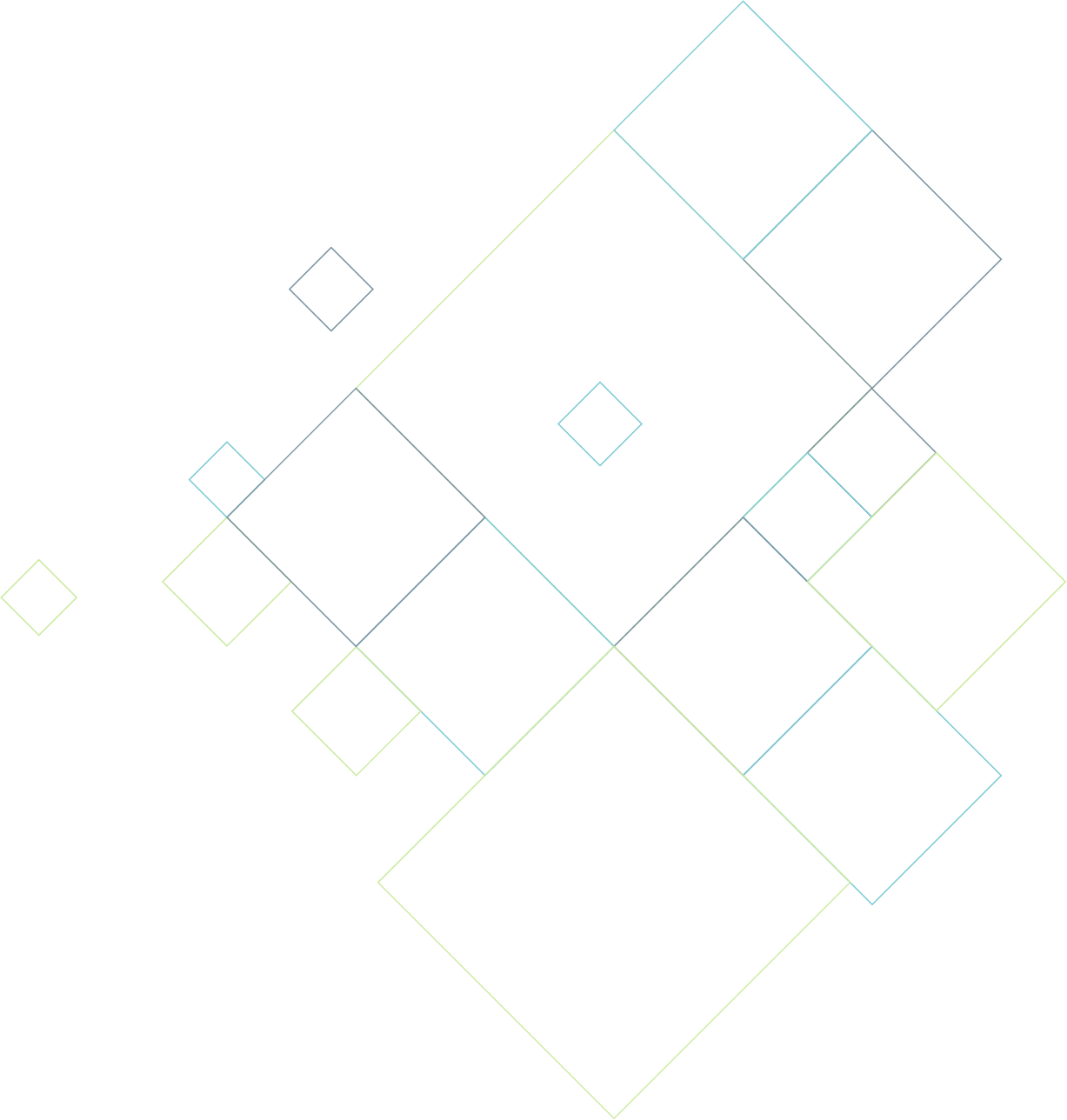 Защита прав членов Профсоюза
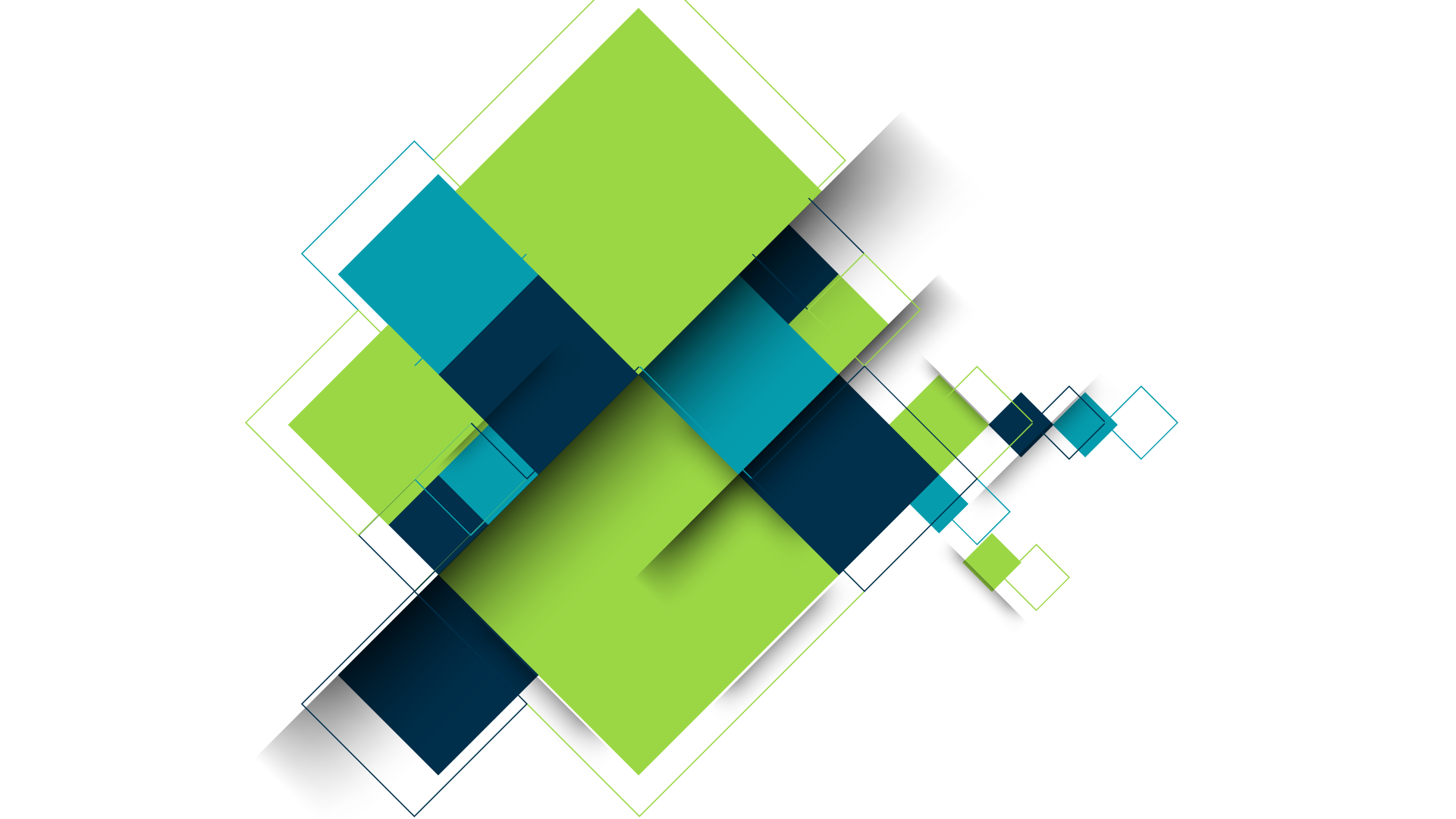 традиционные формы
2020
Председатель ТГОП
Тюменская городская организация Профсоюза
LOGO
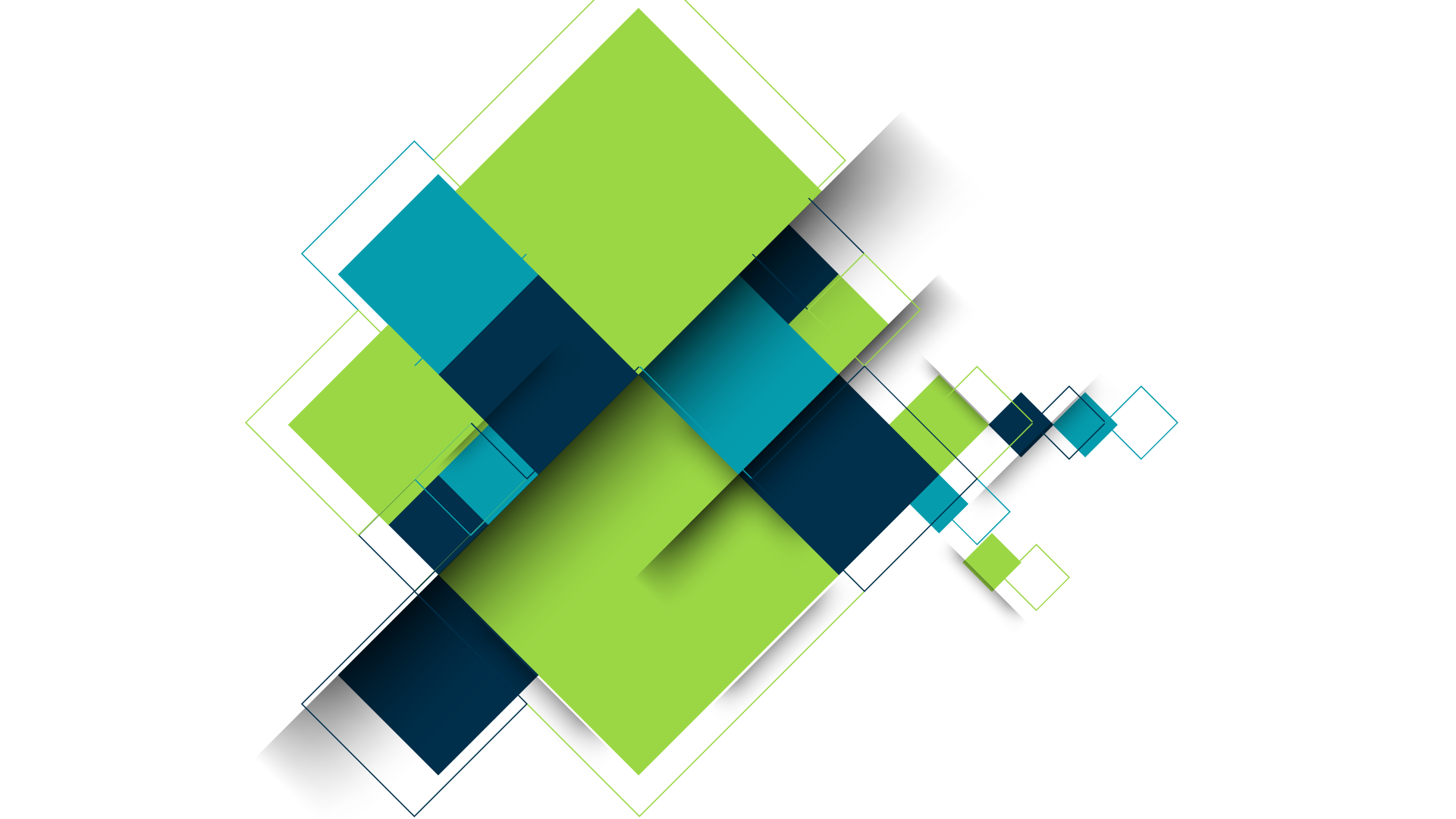 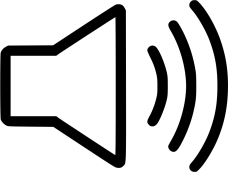 Информационно-методическая работа
Нормативно-правовая деятельность
Положение «Об оказании  материальной помощи членам Профсоюза, 
состоящим на профсоюзном учете в первичных профсоюзных 
организациях, являющихся структурными подразделениями Тюменской 
городской организации Профсоюза работников народного образования 
и науки Российской Федерации, из средств  Тюменской городской организации 
Профсоюза работников народного образования и науки Российской Федерации»
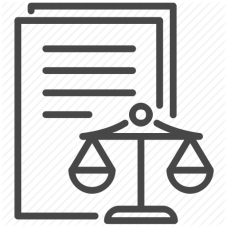 Положение «О поощрении профсоюзного актива, членов Профсоюза, 
состоящих на профсоюзном учете в первичных профсоюзных организациях, являющихся структурными подразделениями Тюменской городской организации Профсоюза работников народного образования и науки Российской Федерации»
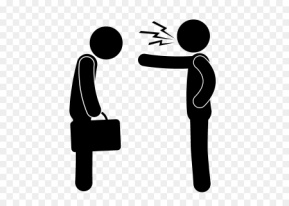 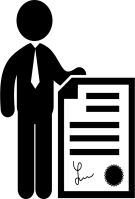 Участие в рассмотрении индивидуальных трудовых споров
Контроль за соблюдением трудового законодательства
2020
Льготы, гарантии, компенсации
Общественный контроль за сохранением льгот, гарантий и компенсаций, предусмотренных региональным законодательством
Субсидии на покупку жилья
124 чел.
103 чел.
Социальный найм жилья
2020
134 чел.
Единовременная выплата при выходе на пенсию
89 чел.
Компенсационная выплата на оздоровление
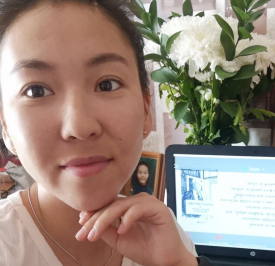 2020
XI межрегиональный форум молодых педагогов и их наставников «Таир 2020»
Онлайн-сессия Всероссийской педагогической школы Общероссийского Профсоюза образования
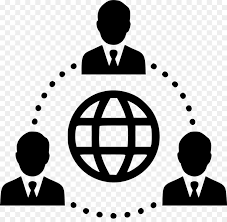 Повышение педагогического мастерства
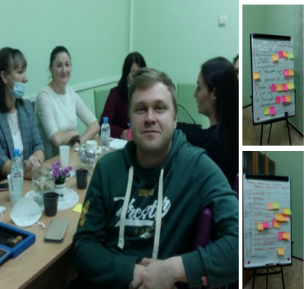 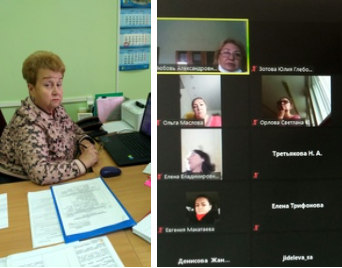 Образовательно-методический семинар молодых педагогов Тюменской области «Каждый важен, интерактивные методы профилактики травли в школе»
Тренинг «Школа организаторов»
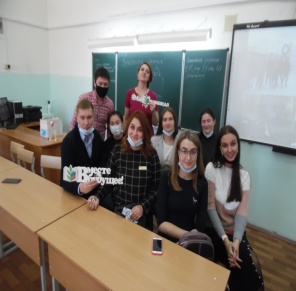 Практический семинар «Вектор успеха 3.0»
Как проявиться личности педагога?
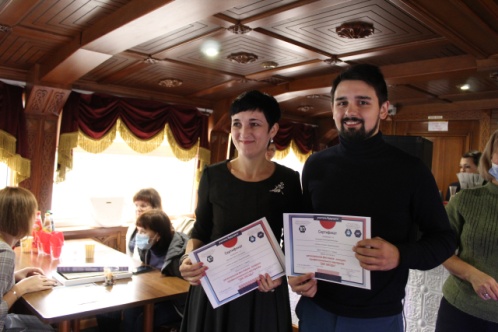 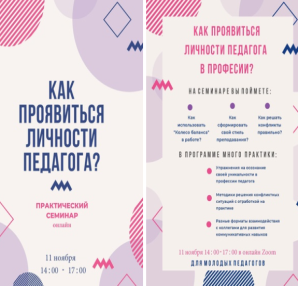 Регионального фестиваля - конкурса профессионального мастерства «ДВЕ ЗВЕЗДЫ»
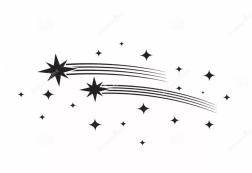 Всероссийский онлайн-форум о подростках «В ЭФИРЕ» для педагогов и родителей
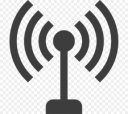 VI Всероссийской тренинг-лагерь 
Подготовка тренеров-лекторов Общероссийского Профсоюза образования                                                      3 чел.
2020
01
Повышение уровня компетенции профсоюзного актива
Семинар ТРО Фонда социального страхования РФ ТМПООП «Тюменский облсовпроф»
02
Реализация перехода на электронные листки нетрудоспособности и внедрение механизма прямых выплат страхового обеспечения по обязательному социальному страхованию на территории Тюменской области  
									5 чел
03
Семинар ТМПООП «Тюменский облсовпроф»
2020
Для уполномоченных (доверенных) лиц, членов комитетов по охране труда                           5 чел.
04
Семинар ТМПООП «Тюменский облсовпроф»
«Школа молодого профсоюзного лидера»                                                                              110 чел.
05
Семинар ТГО Профсоюза
«Охрана труда – страхование профессиональных рисков в педагогической профессии»   98 чел.
06
Акция
«За достойный труд» в рамках Всемирного дня действий
6910 чел.
07
Акция
Первомайская акция Профсоюзов
Председатель ТГОП
2020
Цифровой Профсоюз
Профсоюз - территория возможностей
Акции,
конкурсы
Отдых и оздоровление
Значимые мероприятия
Отдых и оздоровление членов Профсоюза, 182 чел.
 Отдых и оздоровление детей в лагерях с дневным пребыванием обучающихся,            80 семей
Всероссийская акции Общероссийского Профсоюза образования «Марш солидарности», 113 ППО
 Акция «Мы вас любим!» в рамках областной акции «Пусть осень жизни будет золотой!», 526 масок
Акции, посвященные 75-й годовщине со Дня Победы     113 ППО
 Фестиваль–конкурс  «Виват таланты!» 
400 участника, 164 победителя
 III Форум молодых педагогов «Движение вперед. Победа  над собой!», 230 чел.
 Новогодние подарки,      9800 чел.
Проект «Цифровизация Общероссийского Профсоюза образования»,   вебинары 102 чел.
 Электронная база Профсоюза, 9820 чел.
 Бонусная программа Profcards, 1769 чел.
2021
Профсоюз - территория здоровья
Георгиевская ленточка
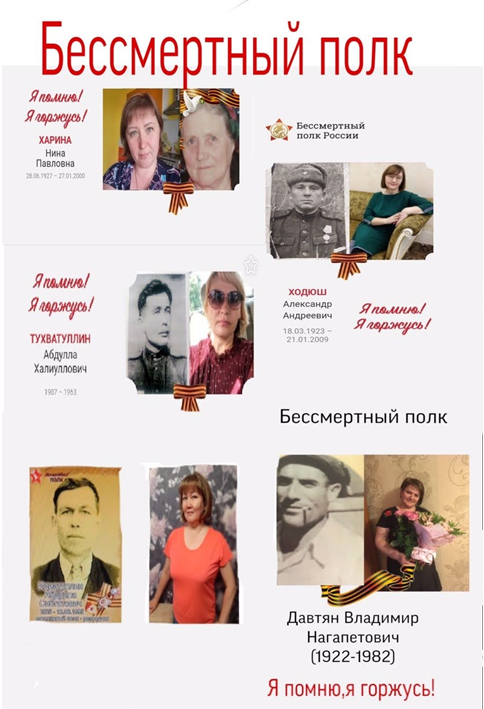 Председатель ТГОП
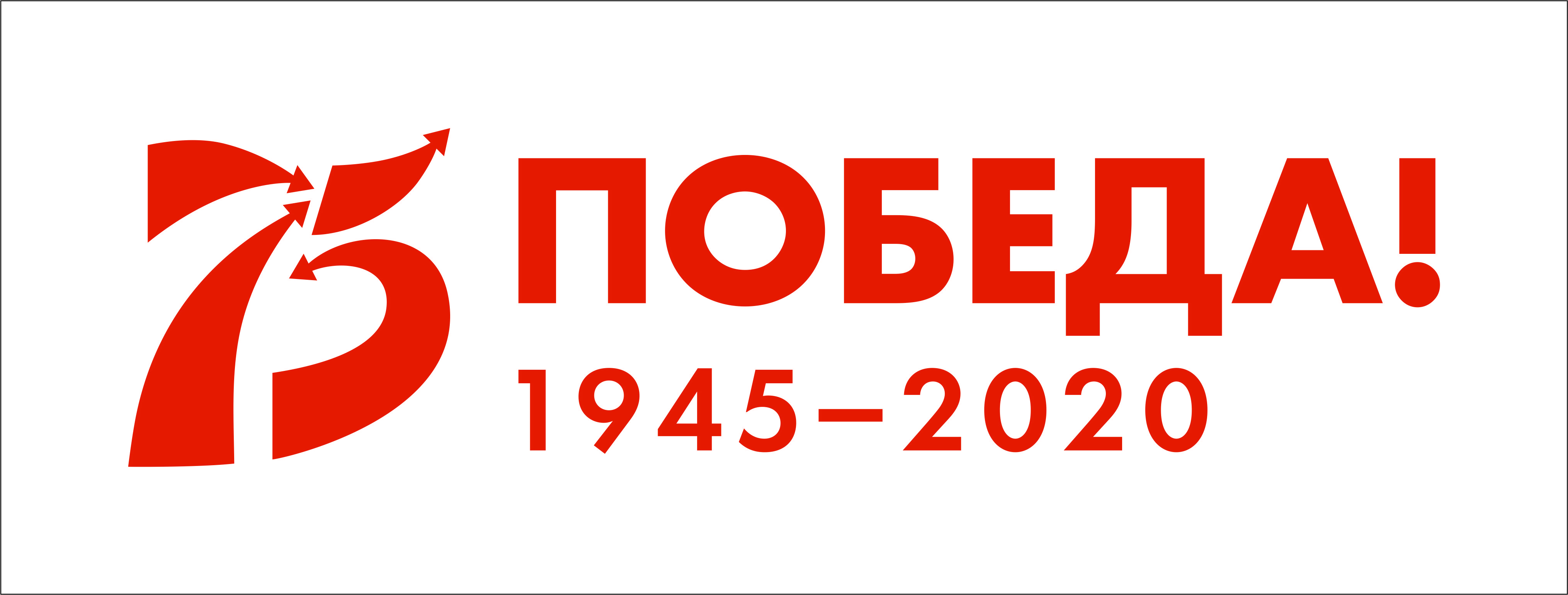 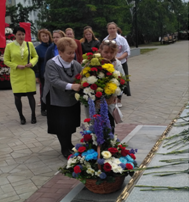 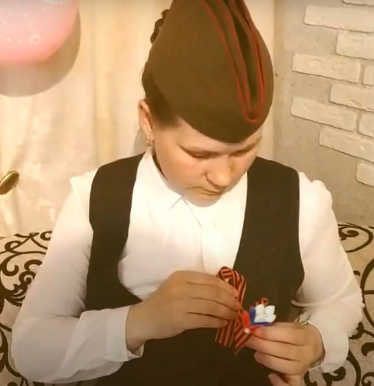 Окна Победы
2020
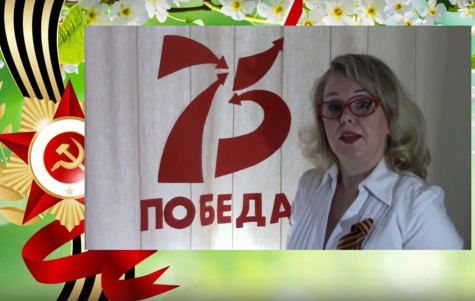 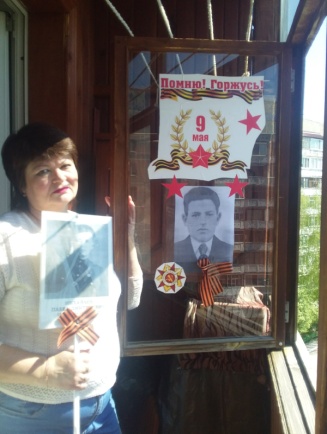 Сад Победы
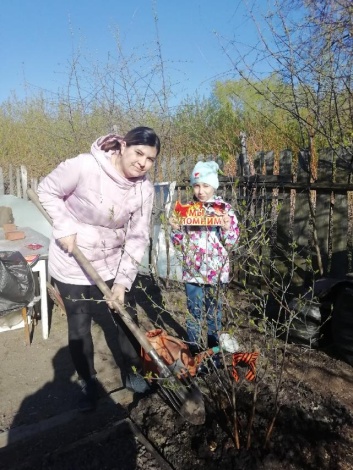 Песни Победы
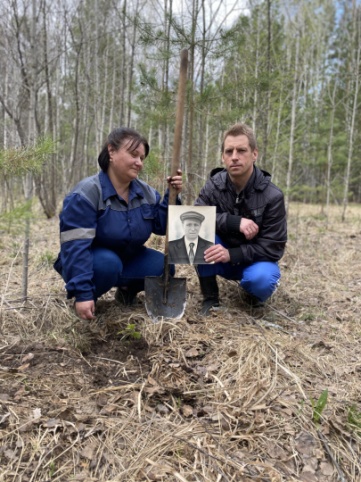 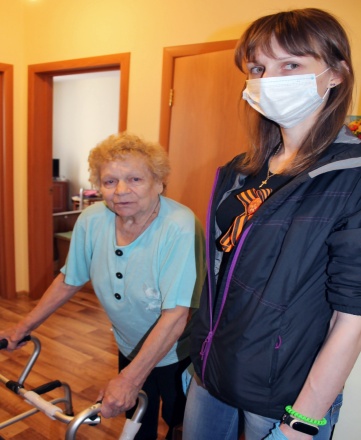 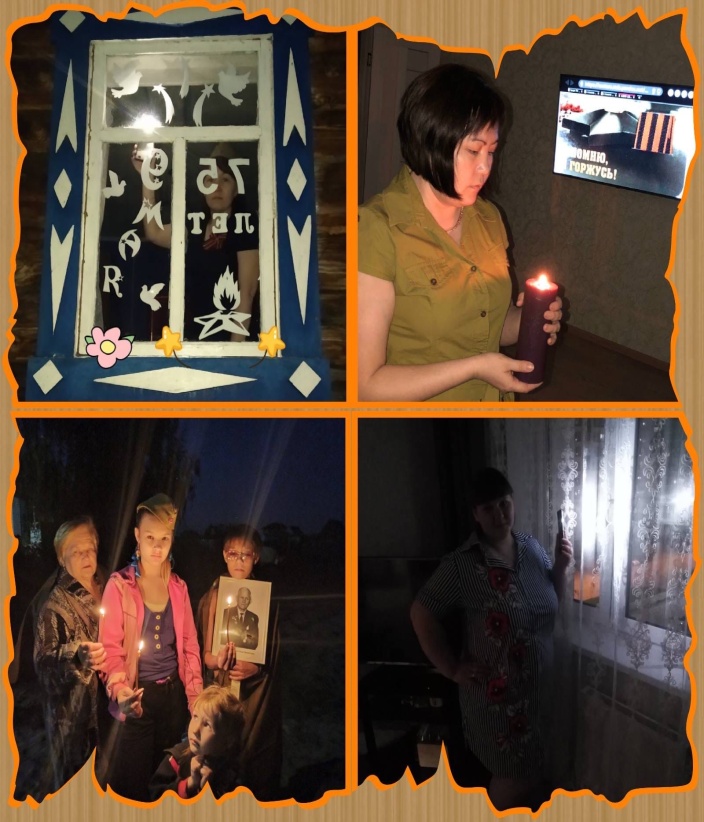 Голубь мира на земле
Километры Победы
Азбука добра
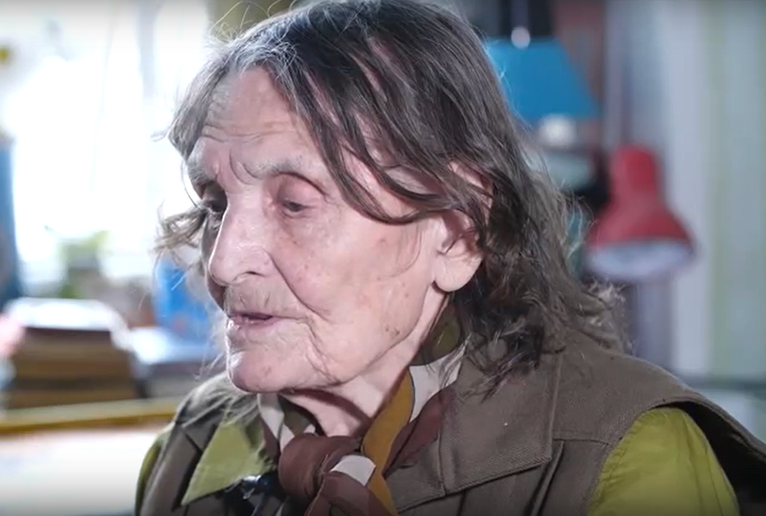 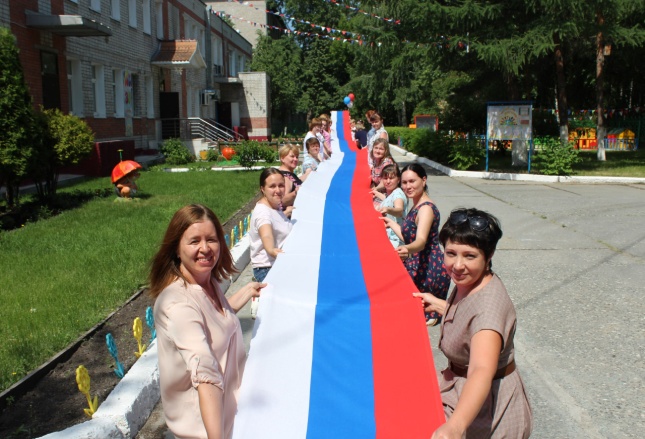 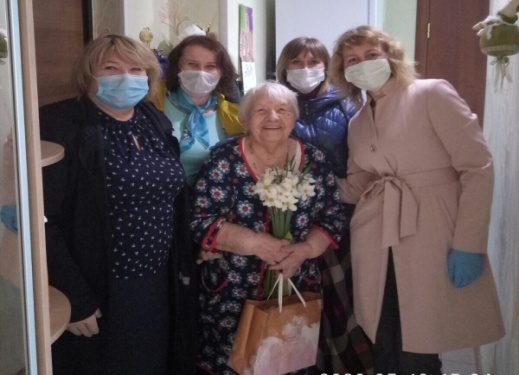 Фонари Победы
Председатель ТГОП
Мы приняли участие
2020
Работа в условиях дистанта
VIII съезд Профсоюза работников образования и науки РФ                   1 чел.
XXV Тюменская  областная  межсоюзная  отчетно-выборная    конференция                                                                                              3 чел.
Вебинары по работе в АИС «Единый реестр Общероссийского Профсоюза образования»                                                                                          102 чел.
Мы организовали
Учёба Профактива                                                                                   124 чел.
Форум молодых педагогов «Движение вперед. Победа над собой!»  230 чел
«Школа молодого педагога «Вектор успеха 3.0».                                   47 чел.
Отдых членов Профсоюза                                                                      182 чел.
Отдых и оздоровление детей членов Профсоюза в лагерях с дневным пребыванием обучающихся                                                                     80 чел.
Семинары 
 для общественных (внештатных) правовых инспекторов труда первичных профсоюзных организаций «Правовой ликбез»       59 чел.
 для уполномоченных (доверенных) лиц, членов комитетов (комиссий) по охране труда первичных профсоюзных организаций образовательных учреждений                                                                                      98 чел.
- для председателей контрольно - ревизионных комиссий «Уставные задачи деятельности контрольно-ревизионной комиссии»     32 чел.
Конкурсы
 Акции
 Флешмобы
2020
Председатель ТГОП
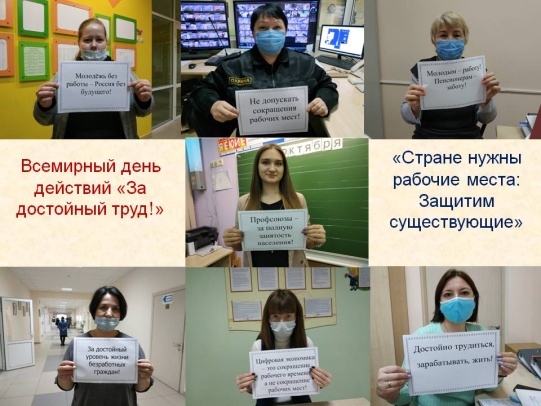 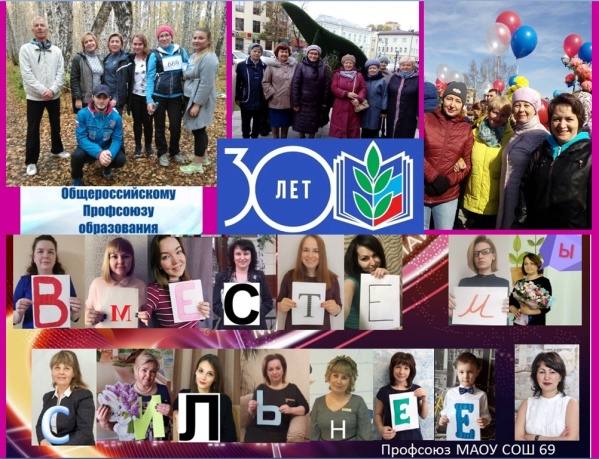 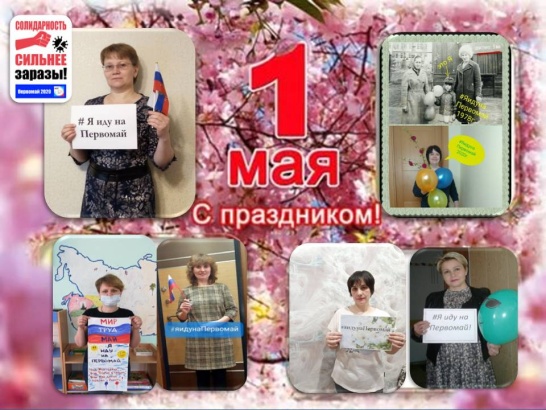 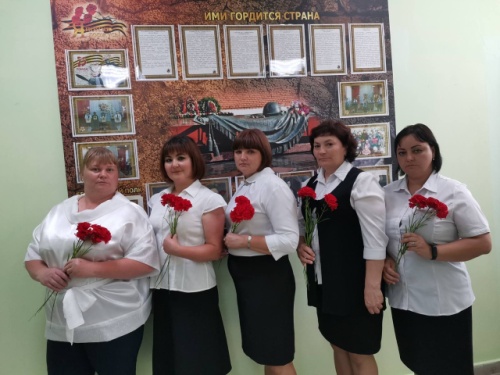 2020
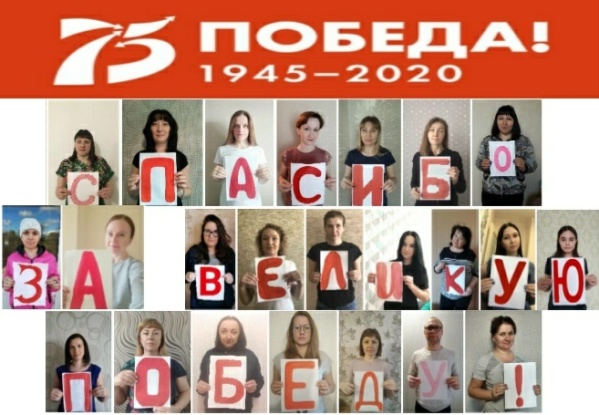 Работа в условиях дистанта
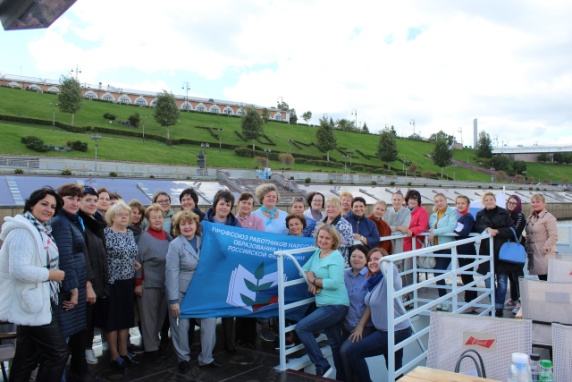 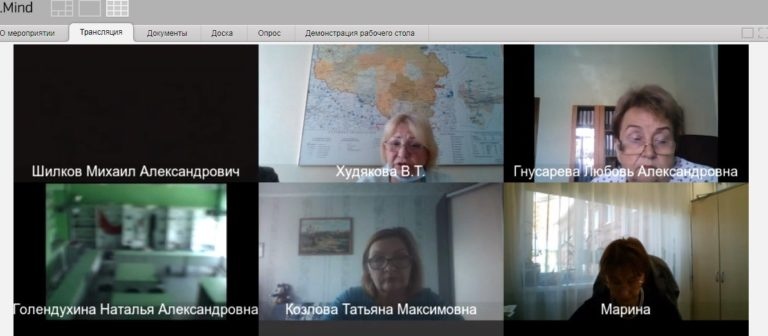 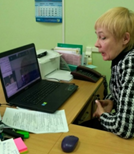 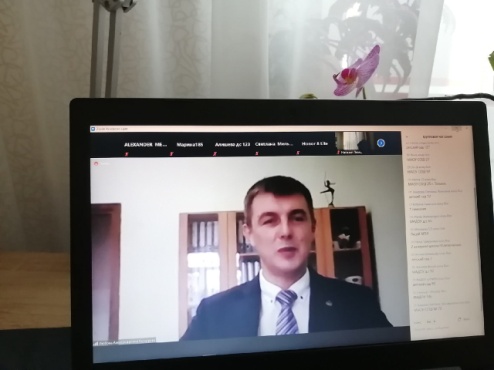 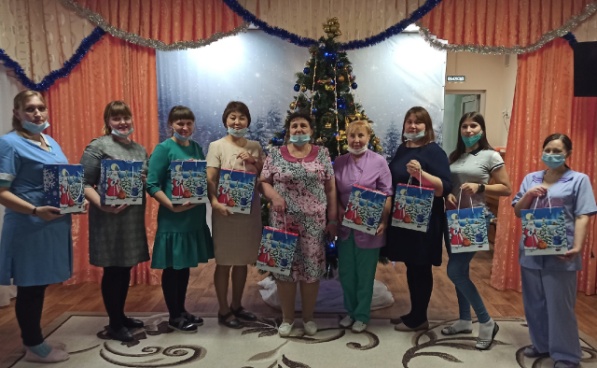 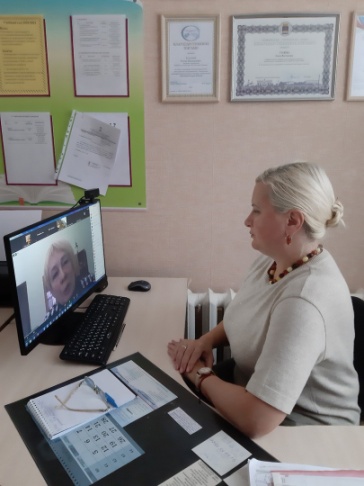 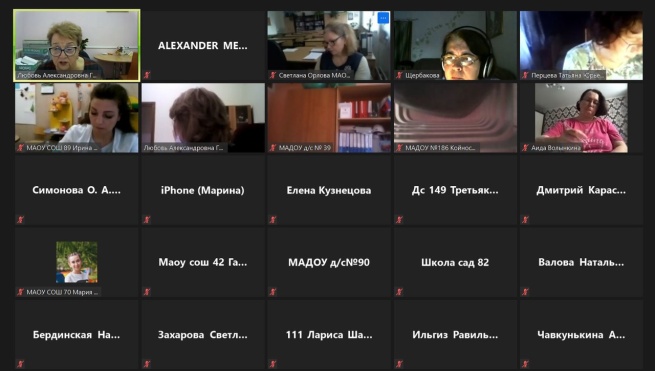 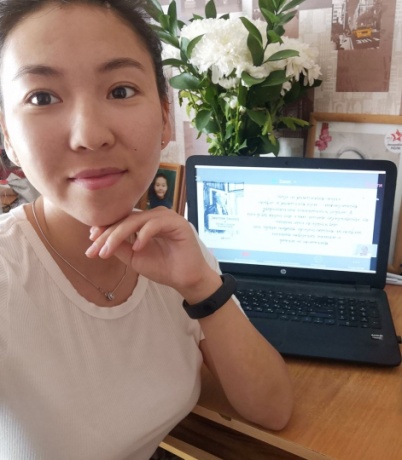 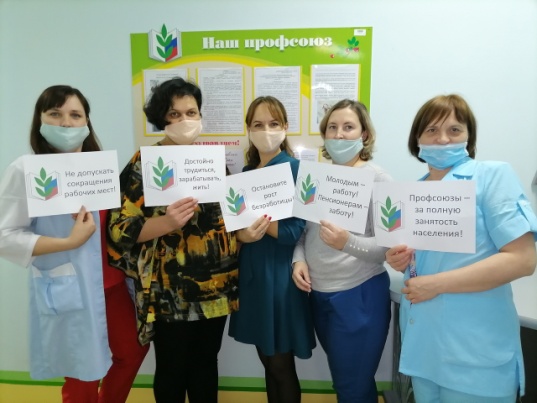 2020
Материальная помощь членам Профсоюза
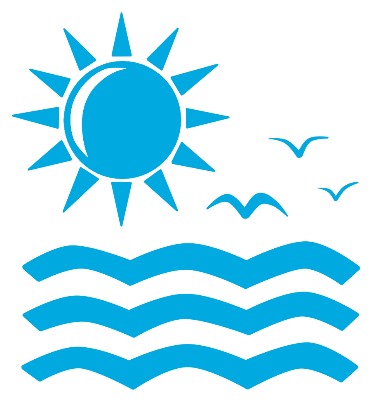 2020
Оздоровление и отдых
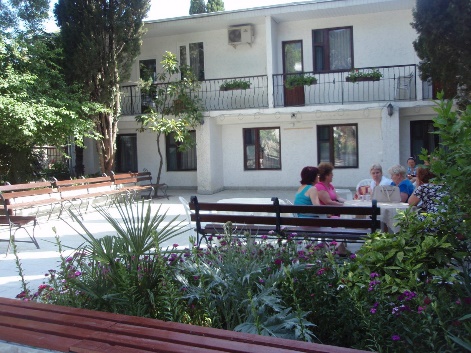 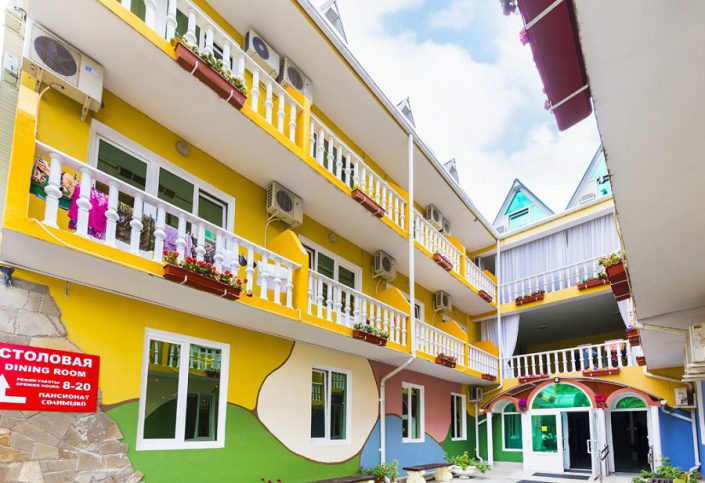 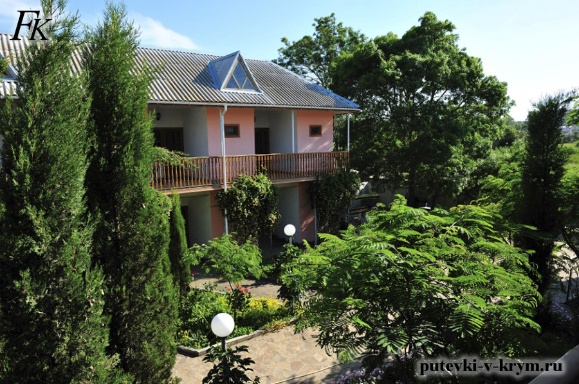 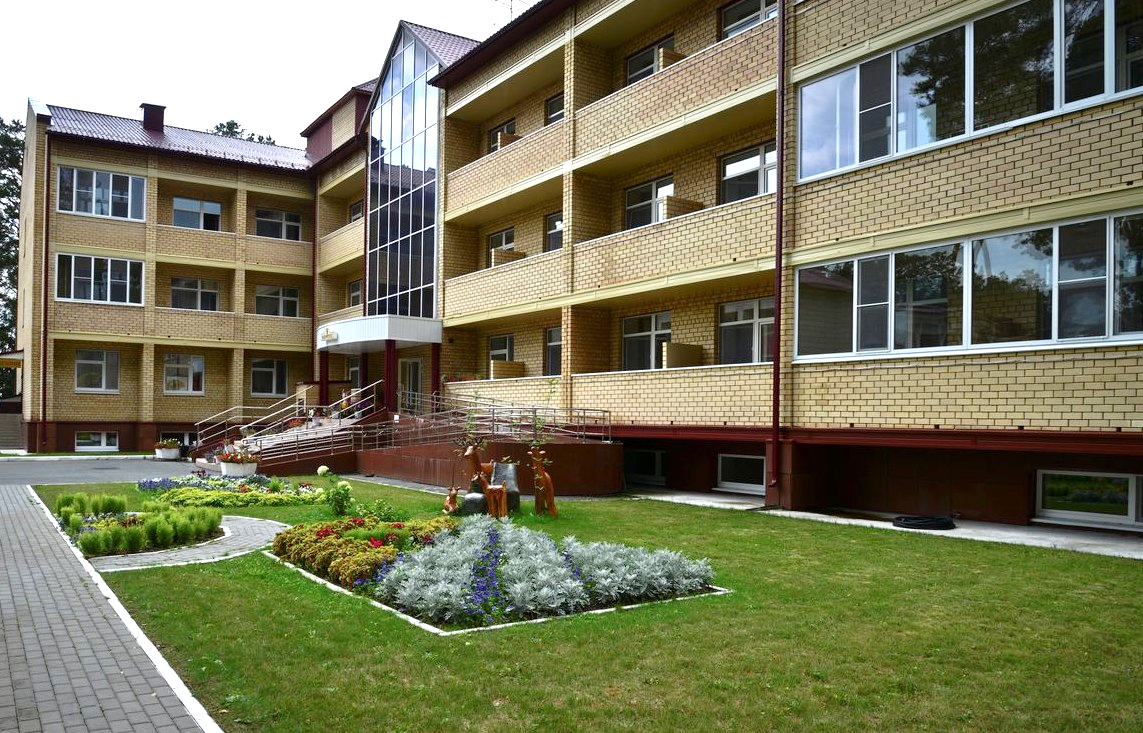 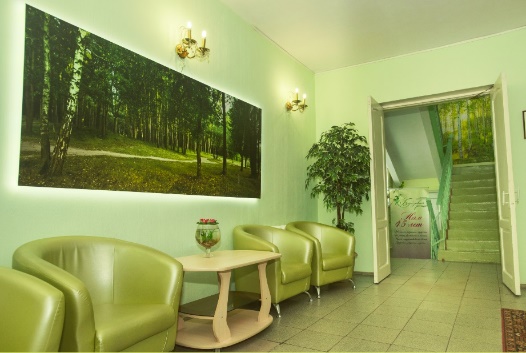 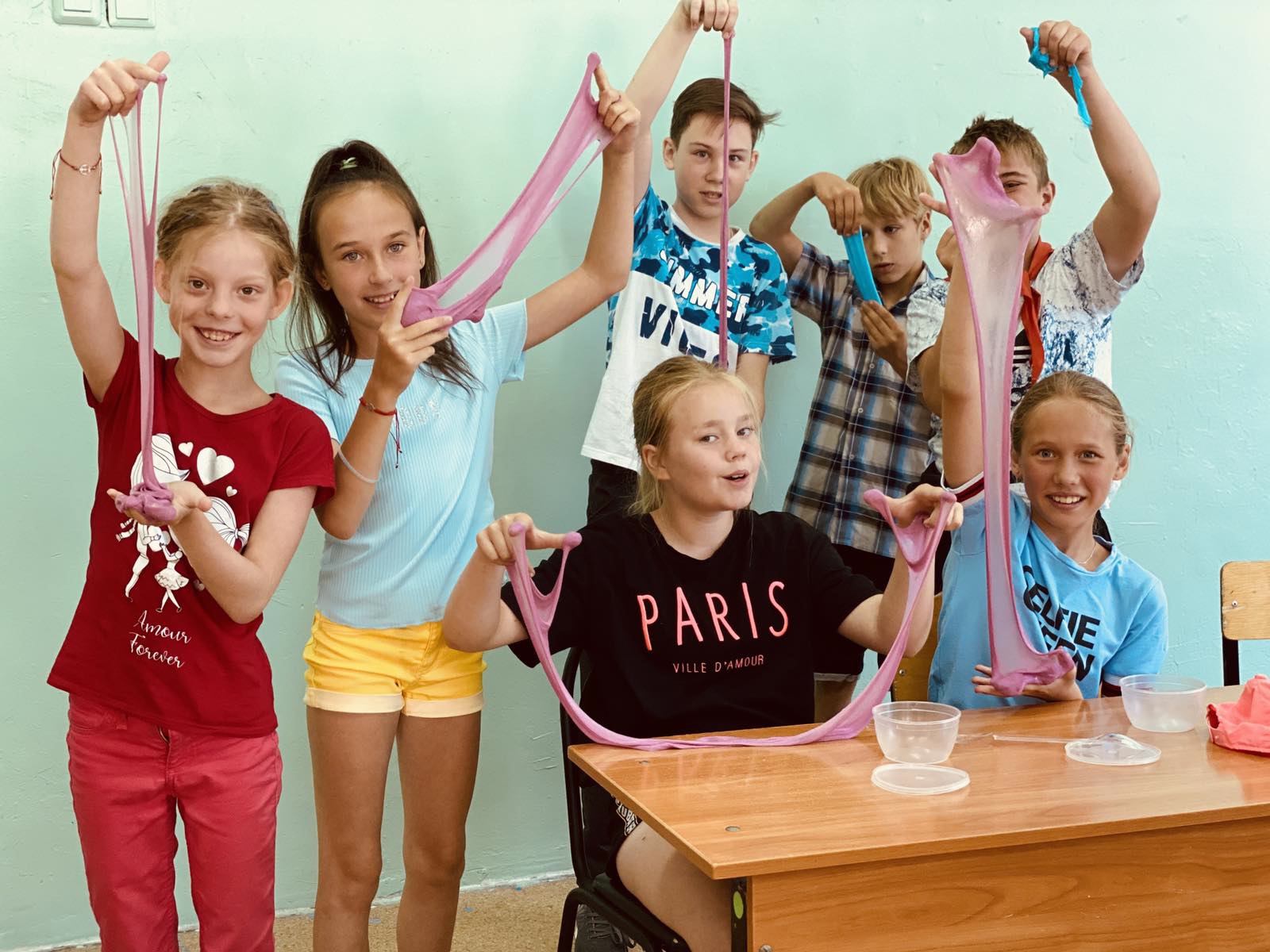 В 2020 году на оздоровление и отдых израсходовано  3 268 554 руб.
Председатель ТГОП
Председатель ТГОП
2020
Информационное сопровождение
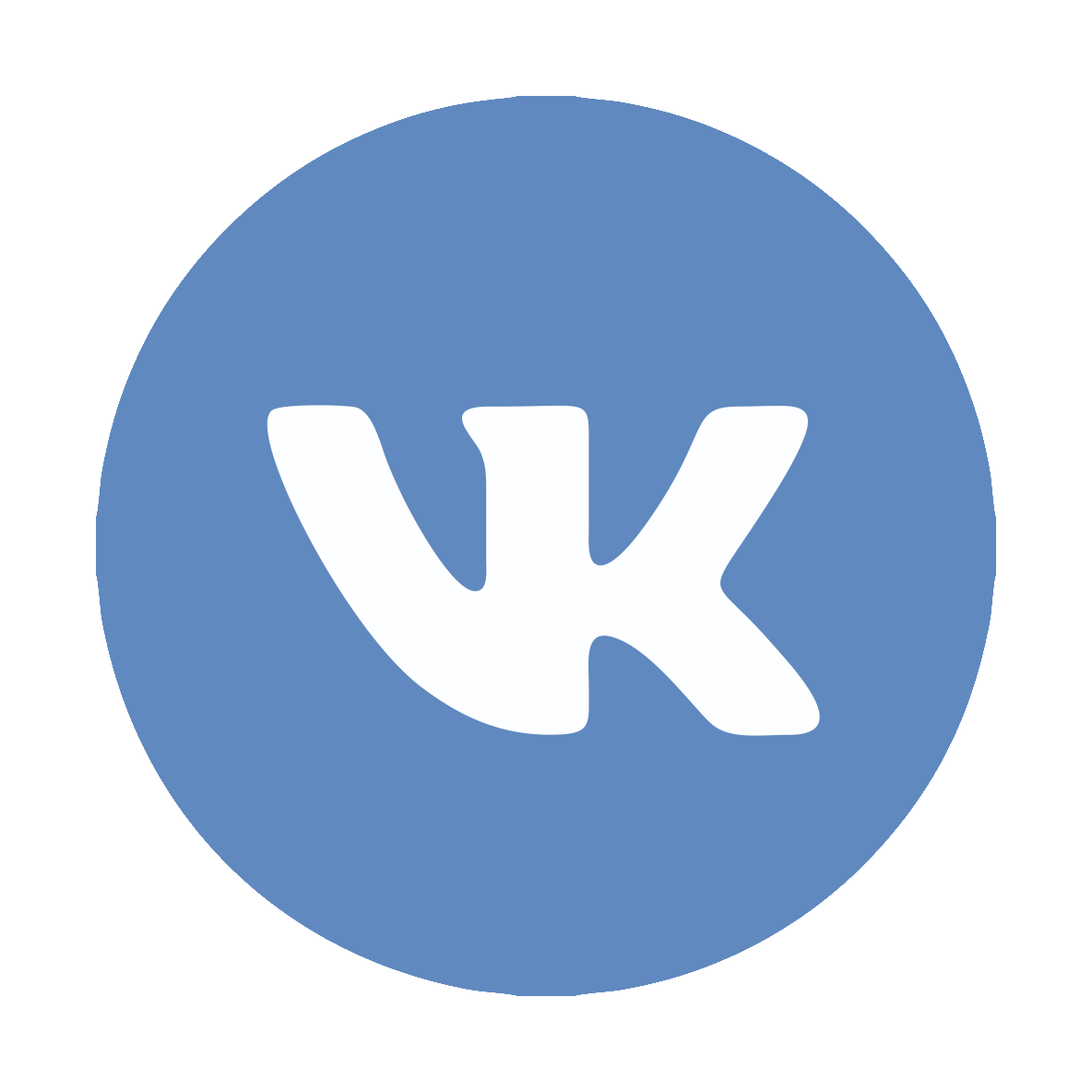 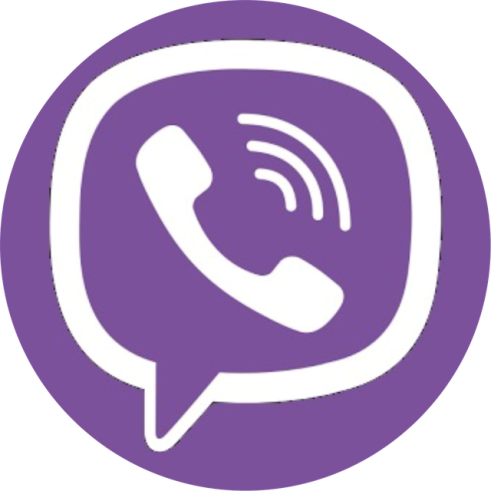 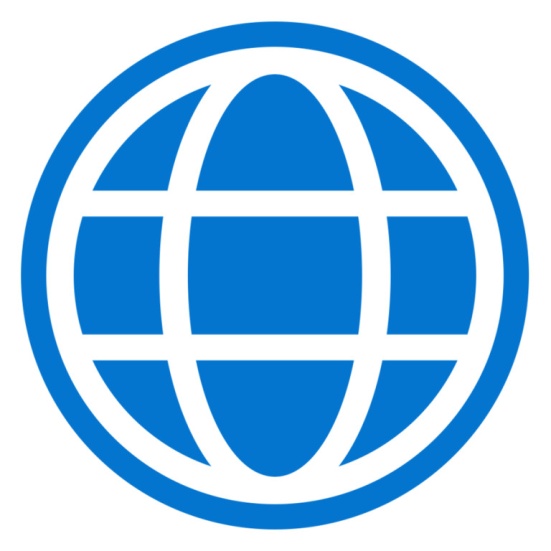 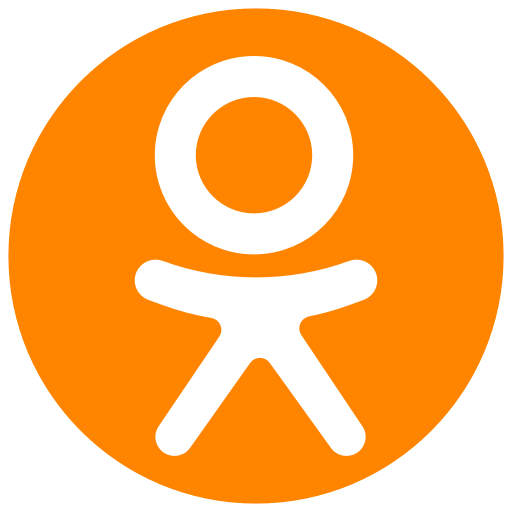 6425 
посетителей за год
1946 подписчиков
267         подписчиков
136 
участников
группа в мессенджере
Viber
официальный сайт
группа в соц.сети «Одноклассники»
группа в соц.сети «Вконтакте»
За 2020 год опубликовано более 250 информационных материалов
Охват: 1700 пользователей в сутки
2020
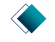 Информационная работа
Буклеты и листовки
«Что дает Профсоюз?»
«Профсоюз и молодой педагог»
«Профсоюз и работодатель»
«Памятка по работе с     ветеранскими организациями»
Блокнот «Профсоюз – наша сила в единстве!»
Итоговые отчеты о деятельности
Посещаемость 31 чел/день
Сайт
СМИ
Социальные сети:
группы в VK и ОК
Группы в Viber
Контент:
Интернет-конкурсы
Народное голосование
Профсоюзные новости
Опыт первичек
Помощь профсоюзам
Актуальные документы
Юридическая помощь
Мероприятия
Обратная связь
Администрация города Тюмени
Департамент образования
ИА «Тюменская линия» 
Тюменская межрегиональная организации Профсоюза работников народного образования и науки РФ
Участники:
Председатели ППО
Совет молодых педагогов
Совет ветеранов
Члены комитета
Общий охват 2900 человек
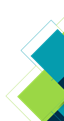 Мгновенный обмен информацией
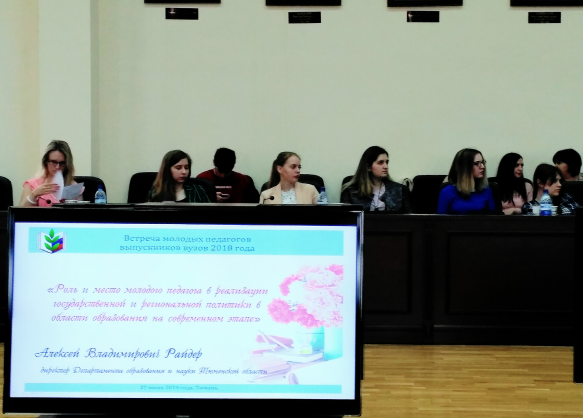 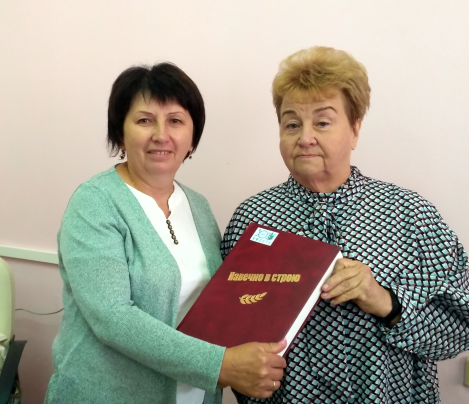 2020
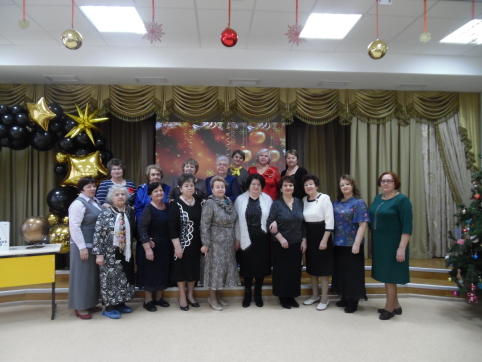 Профсоюзный бюджет
0,3%
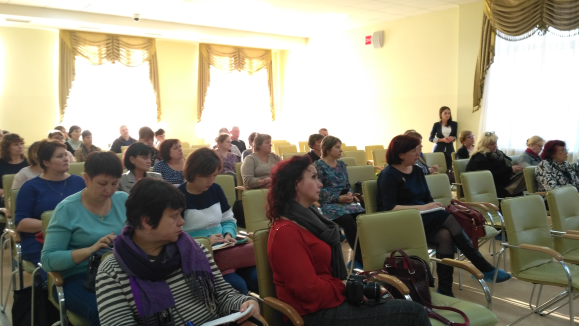 конференция
работа с
молодыми
специалистами
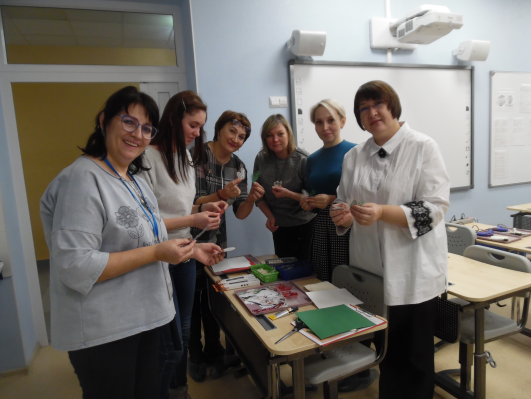 0,6%
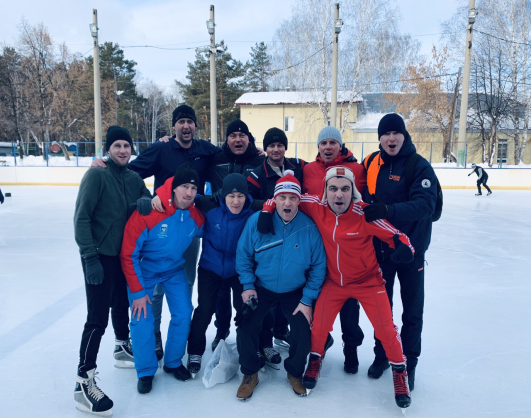 обучение кадров    0,7%
с п о р т и в н а я  р а б о т а 1,6%
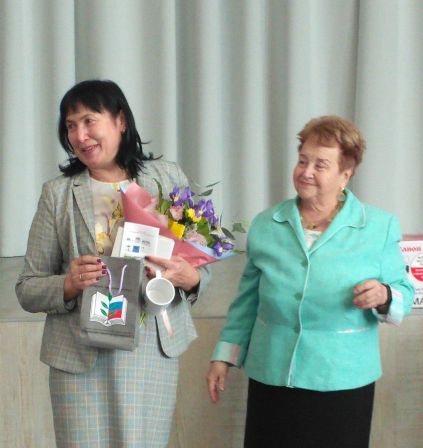 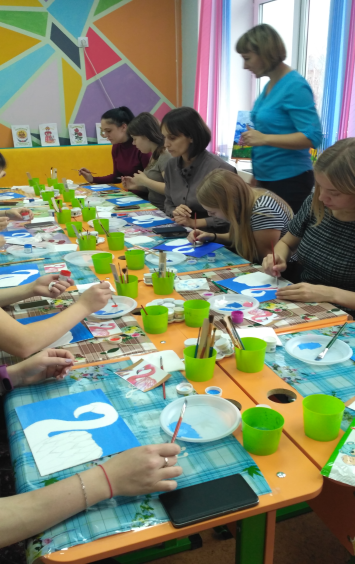 и н ф о р м а ц и о н н а я   р а б о т а 1,7%
к о н к у р с ы,   с о р е в н о в а н и я                   2,3%
о з д о р о в л е н и е, м а т е р и а л ь н а я   п о м о щ ь  15,3%
к у л ь т у р н о – м а с с о в ы е   м е р о п р и я т и я                           28,7%
Председатель ТГОП
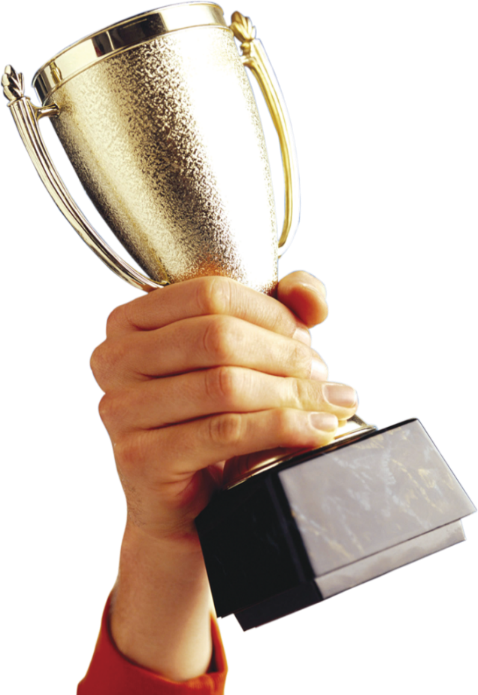 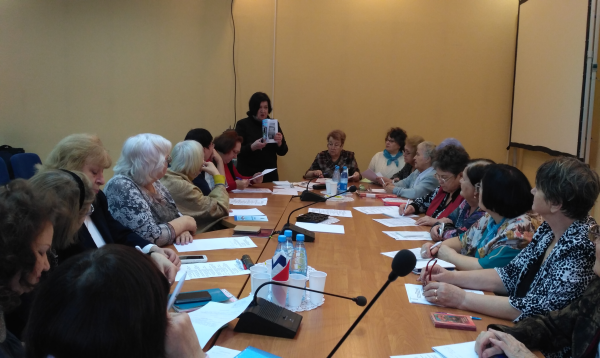 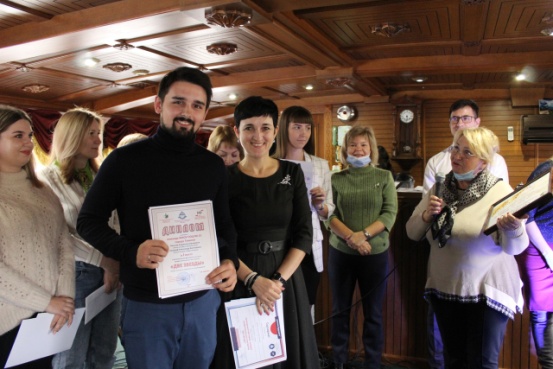 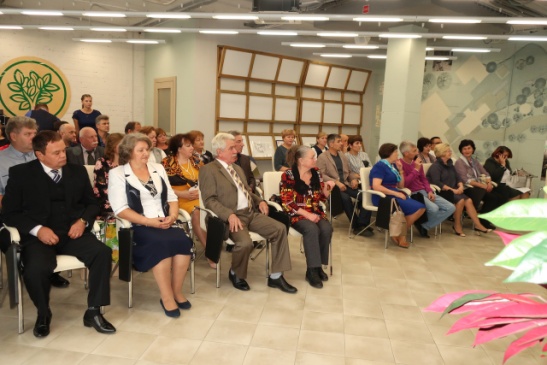 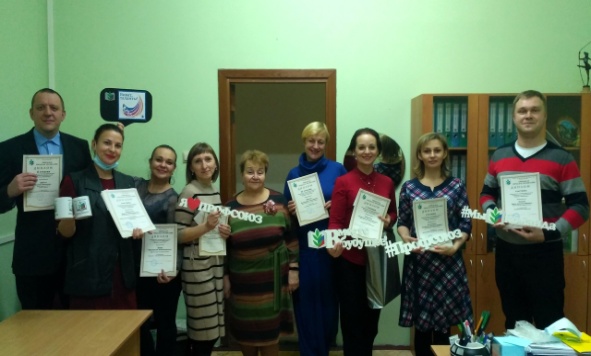 2020
Итоги работы
400 чел. – участников Фестиваля–конкурса «Виват таланты!»
 Земцов И.А. МАОУ СОШ 5 победитель Всероссийского конкурса для учителей немецкого языка Deutschlehrerpreis–2020
 МАДОУ д/с 36 - 1 место в номинации «Авторский проект» Всероссийского конкурса «Здоровое решение»
 Вальтер А.А., Битдорф А.В. шк. 15 победители конкурса педагогического мастерства «Две звезды»
 Кокшарова Л.М. д/с 36, Денисова Ж.Н. д/с 50, Копейкина Л.А.  д/с 60, Ушакова Н.Б. д/с 62, Рогалева Т.А. шк.  5, Резанова Е.В. шк.  92 – победители конкурса эссе «Работа первички с позиции лидера»
 Власова С.В. шк.  92  - победитель конкурса «Профсоюз за здоровый образ жизни!» в группе «Вконтакте »
 Севрюгина А.Ю. шк. 15 - победитель  конкурса «Марафон пожеланий!» в гр. «Вконтакте» и «Одноклассники»
 Лепехина Ю.А. шк.  63 - победитель IV Фестиваля-конкурса мастер-классов учителей-логопедов и учителей-дефектологов
 д/с.  50  участник конкурса «Российская организация высокой социальной эффективности»
 25 чел. – участников Открытого конкурса департамента здравоохранения ТО «Советы молодому поколению» 
 д/с 50, 160, шк. 5, 92 – победители Областного Открытого конкурса рабочей песни 2020г.
 5 семейных пар награждены медалью «За любовь и верность»
2021
Профсоюз –территория ВОЗМОЖНОСТЕЙ
Председатель ТГОП
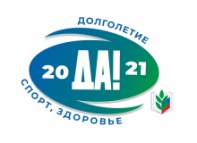 Защита интересов коллектива и работников
Проект «#ДиджаталПРОФСОЮЗ»
Тематический год
«Спорт. Здоровье. Долголетие»
Профессиональный рост работников
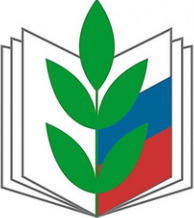 Форум молодых педагогов
Проект «Физкультура на производстве» совместно с ДСиМП АГТ
Слёт молодых педагогов
Марафон «Профсоюзная разминка»
Конкурс молодых профессионалов
Фестиваль методических идей и
проектов «Разбуди талант!»
Мы вместе!Мы можем!
Спартакиада работников ОУ
Всероссийская эстафета здоровья
Личностная реализация
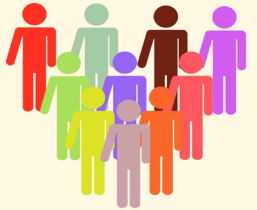 Конкурс «Виват, таланты!»
Онлайн мастер-классы «Секреты голоса»
Конкурс  фотографий «Педагог в кадре!»
Вебинар «Дыхательные практики в реабилитации»
Проект 2021-2022«Продвигаем ПРОФСОЮЗ»
Программа «Искусство жить без стресса»
Председатель ТГОП
2020
Если у вас есть вопросы или предложения, свяжитесь с нами
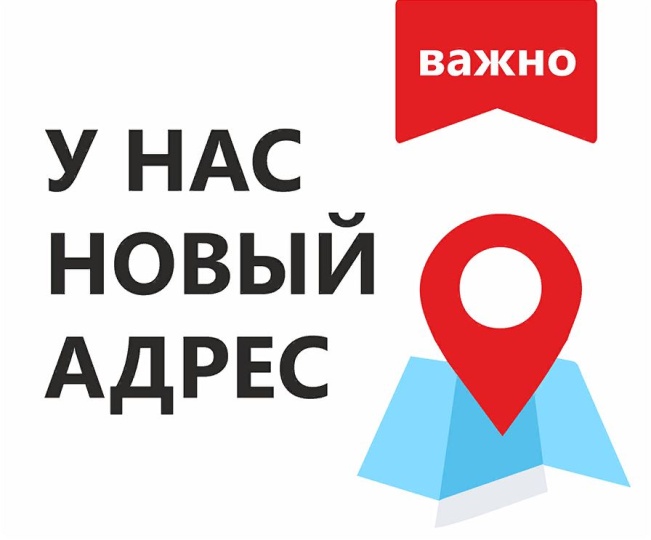 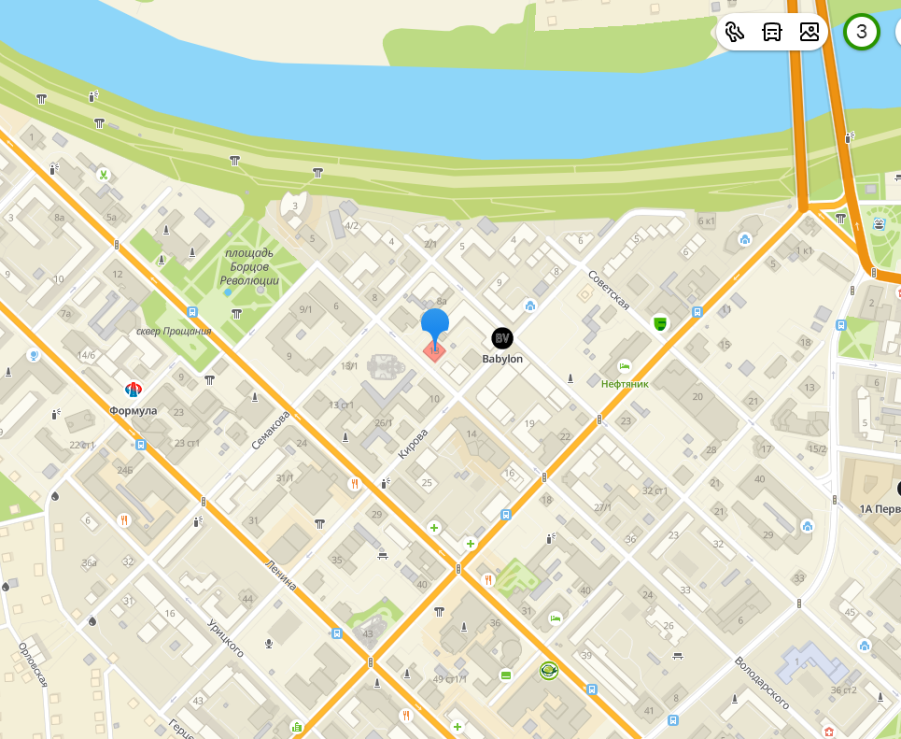 Тюменская городская организация 
Профсоюза образования и науки РФ
Департамент образования АГТ,
Профсоюз
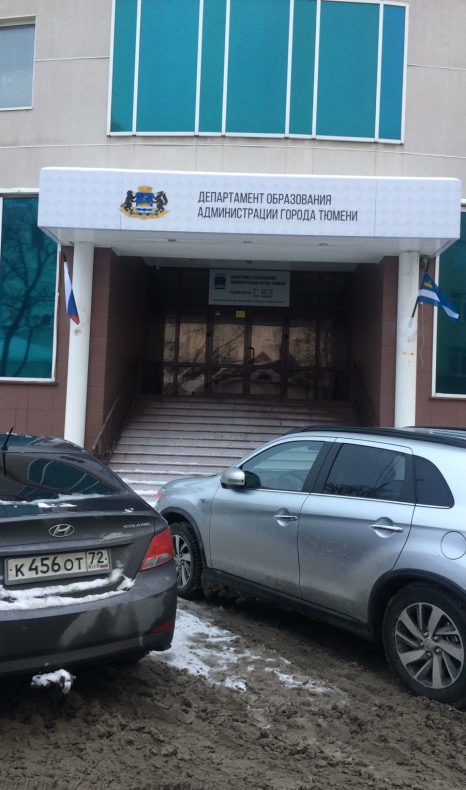 адрес
                 625003, г.Тюмень,
                 ул.Володарского, д.13, оф. 102
Телефоны
             (3452) 56-21-72
председатель Гнусарева Любовь Александровна
56-21-73 
гл. специалист Зотова Юлия Глебовна
вед. специалист Щербакова Ирина Григорьевна
56-21-74
гл. бухгалтер Иванюк Ольга Андреевна